ROC curves extended to multiclass classification, and how they do or do not map to the binary case
Mario Inchiosa
Microsoft AI Platform
BARUG “ROC Day”
November 10, 2020
Binary, Multiclass, Multilabel
Binary classification
Malignant vs. benign tumor
Dog vs. cat

Multiclass classification
Stage 1, 2, 3, or 4 cancer
Dog, cat, monkey, squirrel

Multilabel classification
#woman, #pool
#dog, #boy, #ball, #beach, #sky
Binary Classification ROC
TPR(t)
Hit rate
Probability of Detection
Probability that a randomly drawn Positive case will be classified Positive when the threshold is set to t
FPR(t)
Fall-out
Probability of False Alarm
Probability of Type I error
Probability that a randomly drawn Negative case will be classified Positive when the threshold is set to t

TPR(t) vs. FPR(t)
Multiclass Classification ROC – One vs. Rest
TPRi(t)
Probability that a randomly drawn Class i case will be classified as Class i when the threshold is set to t
FPRi(t)
Probability that a randomly drawn non-Class i case will be classified as Class i when the threshold is set to t

Macro average: average TPRi(t) and FPRi(t) over all classes i
Weighted average: same as Macro, but weighted by class prevalence
Micro average: average over sample-class pairs
Pros and Cons – One vs. Rest
Macro average
In problems where infrequent classes are important (e.g. when all classes are equally important), macro-averaging highlights their performance
However, if infrequent classes are not so important, macro-averaging will over-emphasize the typically low performance on an infrequent class
Good when infrequent classes are important
Weighted average
Infrequent classes will make very little contribution to the weighted average
Good when infrequent classes are not so important
Micro average
“Macro-averaging gives equal weight to each class, whereas micro-averaging gives equal weight to each per-document classification decision” [Van Asch]
The above metrics are not independent of class prevalence
They don’t reduce to the Binary Classification ROC in the 2-class case
[Speaker Notes: https://datascience.stackexchange.com/questions/15989/micro-average-vs-macro-average-performance-in-a-multiclass-classification-settin - “micro-average is preferable if you suspect there might be class imbalance (i.e. you may have many more examples of one class than of other classes)”

https://scikit-learn.org/stable/modules/model_evaluation.html#from-binary-to-multiclass-and-multilabel - “Micro-averaging may be preferred in multilabel settings, including multiclass classification where a majority class is to be ignored.”

https://scikit-learn.org/stable/modules/model_evaluation.html#multiclass-and-multilabel-classification - ‘For multiclass classification with a “negative class”, it is possible to exclude some labels’]
Multiclass Classification AUC – One vs. One
Macro averaged:
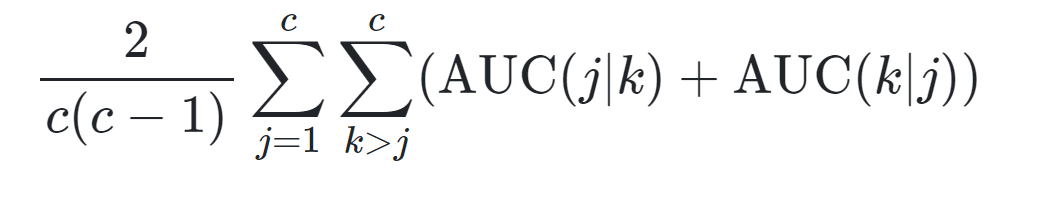 AUC(j|k) is the probability that a randomly drawn member of class k will have a lower estimated probability of belonging to class j than a randomly drawn member of class j
Independent of costs and prevalences (priors) 
Reduces to binary classification AUC when number of classes c=2 
Hand, D.J. and Till, R.J., (2001). A simple generalisation of the area under the ROC curve for multiple class classification problems. Machine learning, 45(2), pp.171-186.
Multiclass ROC Implementations
CRAN package: multiROC
One vs. rest
CRAN package: HandTill2001
One vs. one
Python Scikit-learn
One vs. rest
One vs. one
Azure Machine Learning
References
Wikipedia
https://en.wikipedia.org/wiki/Receiver_operating_characteristic
https://en.wikipedia.org/wiki/Multiclass_classification
Scikit-learn
https://scikit-learn.org/stable/modules/generated/sklearn.metrics.roc_auc_score.html#sklearn.metrics.roc_auc_score
https://scikit-learn.org/stable/modules/model_evaluation.html#roc-metrics
https://scikit-learn.org/stable/auto_examples/model_selection/plot_roc.html
Reference for one-vs-one: Hand, D.J. and Till, R.J., (2001). A simple generalisation of the area under the ROC curve for multiple class classification problems. Machine learning, 45(2), pp.171-186.
R’s "HandTill2001" package for Hand & Till’s “M” measure that extends AUC to multiclass using One vs. One
https://cran.r-project.org/web/packages/HandTill2001/ 
R’s multiROC
https://cran.r-project.org/web/packages/multiROC/